Information-Centric Networks
Section # 6.2: Evolved Naming & Resolution
Instructor: George Xylomenos
Department: Informatics
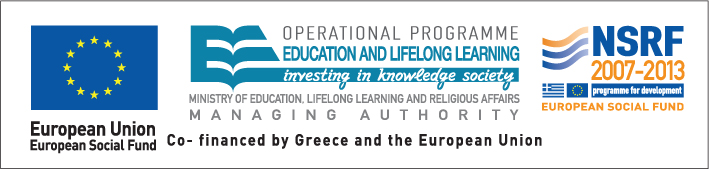 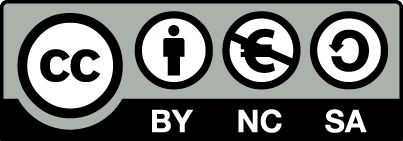 Funding
These educational materials have been developed as part of the instructors educational tasks.
The “Athens University of Economics and Business Open Courses” project only funded the reformatting of these educational materials. 
The project is being implemented as part of the Operational Program “Instruction and Lifelong Learning” and is co-financed by the European Union (European Social Fund) and national funds.
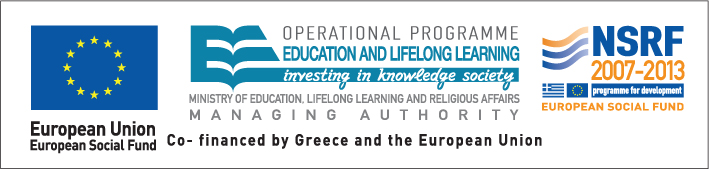 Licencing
These educational materials are subject to a Creative Commons License.
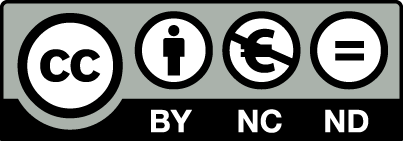 Week 6 / Paper 2
A layered naming architecture for the Internet
Hari Balakrishnan, Karthik Lakshminarayanan, Sylvia Ratnasamy, Scott Shenker, Ion Stoica and Michael Walfish
ACM SIGCOMM 2004
Main point
There is one step of name resolution today: DNS to IP
There should instead be three
User name to service identifier
Service identifier to endpoint identifier
Endpoint identifier to IP address
This would make data and services equal to hosts
It would also accommodate mobility and multihoming
And properly integrate middleboxes into the Internet
Information-Centric Networks
06b-4
Introduction
There are two namespaces on the Internet: DNS and IP
DNS is tied to administrative structure, IP to network topology
Data and services are only named indirectly
We name the host where data and services reside
They are thus tied to administrative structure and network topology
Middleboxes violate even this simple model
NATs/NAPTs modify the IP addresses
Ideally they should be explicitly delegated to do their job
What should naming be like?
We really need four layers of naming
Human names, service IDs, endpoint IDs and IP addresses
Naming is relatively easier to modify than IP itself
But it cannot solve problems that are due to IP limitations
Information-Centric Networks
06b-5
Design principles
Names should bind protocols as little as possible
If you need a service (or some data) why involve a host name?
Service identifier (SID): persistently identifies a service
Produced from human friendly names by a mapping service
Transport protocols should not be aware of network addresses
Endpoint identifier (EID): topologically independent (unlike IP)
Human friendly->SID->EID->IP
First locate the SID and start a session (application)
Resolve the SID to one or more EIDs (transport)
Resolve one or more EIDs to IP addresses (network)
Host mobility: update EID to IP mapping
Service mobility: update SID to EID mapping
Information-Centric Networks
06b-6
Design principles
Persistent names should not restrict referred to elements
DNS names for data and services are ephemeral
Data/services not necessarily bound to a specific organization
DNS prohibits data/service mobility
One solution is to partition the namespace to genres
Another one is to use flat names
Names should be possible to resolve to delegates
An endpoint may want to only receive data via a delegate
NAT/NAPT, firewall, whatever
The architecture should handle middleboxes
Destinations should be generalized to sequences
Allow both sender and receiver to use middleboxes
The sender indicates them, the receiver relies on resolution
Information-Centric Networks
06b-7
EIDs and SIDs
ULD resolution: maps human friendly names to SIDs
Beyond the scope of the paper
SID resolution: maps SIDs to EIDs
Application sends a SID to the resolution service
The service returns one or more (EID, transport, port) triples
For data additional data may be returned (e.g. pathnames)
The transport layer uses the triple to initiate a connection
SIDs are included in application data units
Example: HTTP headers, SMTP headers
EID resolution: maps EIDs to IP addresses
The transport layer sends packets to the EID resolver
The EID resolver may pick one of the returned IP addresses
EIDs are included in network packets
Information-Centric Networks
06b-8
Delegated bindings
Delegation at the EID or SID layer (stateful)
EID: The endpoint advertises the IP address of a delegate
The delegate needs to know where to forward packets
SID: Same as above, but at a the application level
Delegation via identifier stacking (stateless)
Sequences of SIDs or EIDs can be returned by the resolver
Similar sequences can be indicated by the sender
The path consists then of the concatenation of the sequences
Examples of explicit delegation
EID level: NAT/NAPT, firewalls, VPNs
SID level: virus scanners, spam detectors
Works even for individual e-mail addresses
Information-Centric Networks
06b-9
Coping with flat names
Flat name resolution
DNS achieves scalability through hierarchy
DHTs can handle flat names in a scalable manner
Assume managed DHT substrates with low churn
Ensuring flat names are unique is tricky
DHT resolution time needs to be reduced
Caching and replication can help
An economic and trust model is needed
Why would I buy a server to store other people’s names?
Why I should trust you to resolve somebody else’s names?
Mapping from human friendly names
Users need to trust services that map names to SIDs
Cryptographic techniques can help users trust SIDs
Information-Centric Networks
06b-10
End of Section # 6.2
Course: Information-Centric Networks, Section # 6.2: Evolved Naming & Resolution
Instructor: George Xylomenos, Department: Informatics
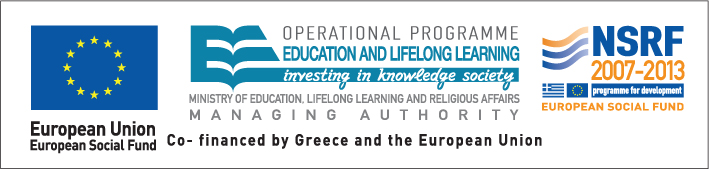 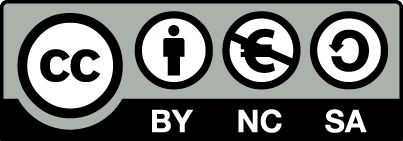